AFP a scelta presso enti «non convenzionati»
9 step da seguire per poter svolgere le AFP a libera scelta presso enti non convenzionati
Segreteria didattica Ciclo Unico Area Medica
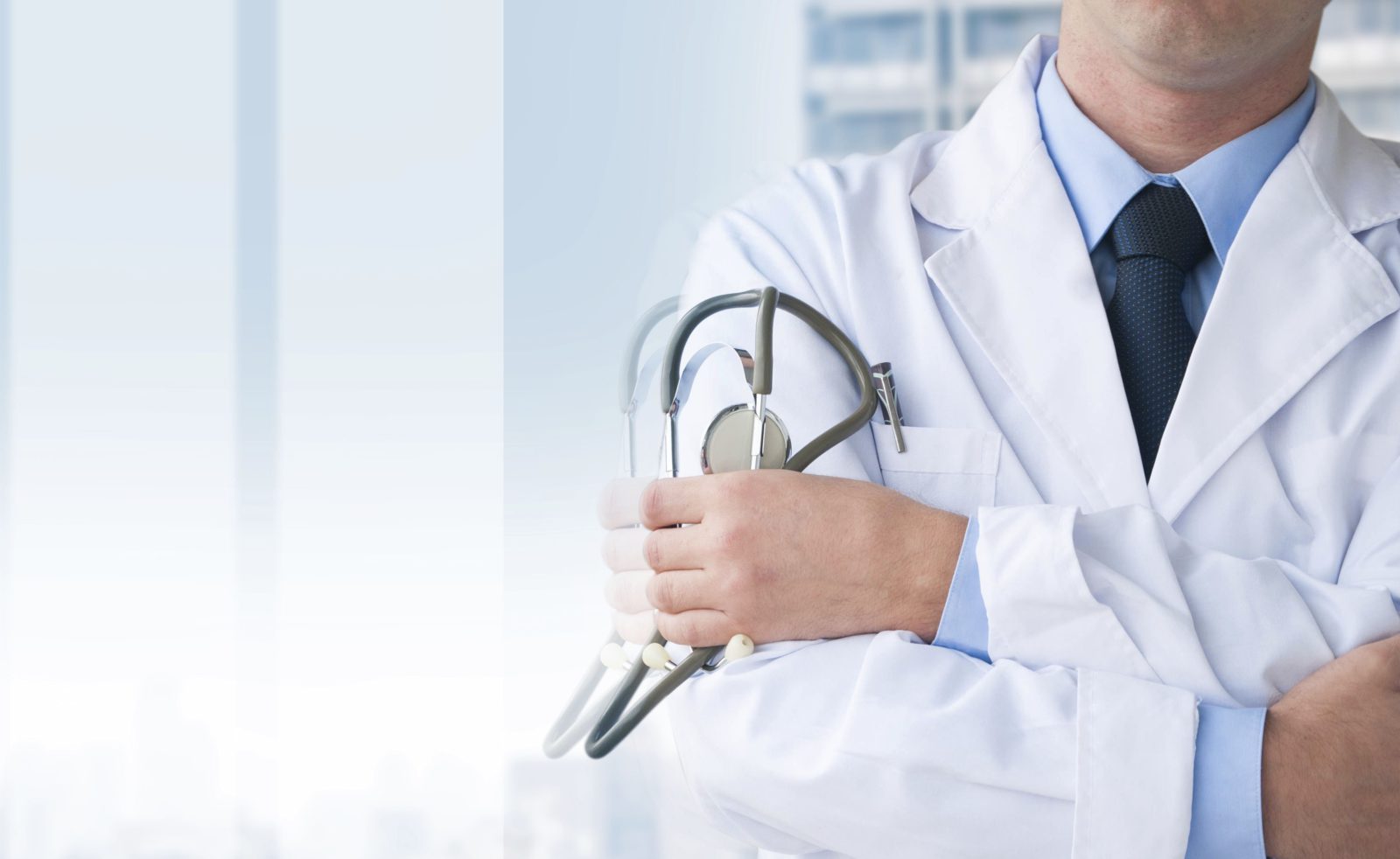 1. Preventivo parere favorevole UNIBS
Contattare il Docente universitario di Riferimento del tirocinio che si vuole svolgere per richiedere il parere favorevole allo svolgimento presso una struttura «non convenzionata»
Segreteria didattica Ciclo Unico Area Medica
2. Disponibilità ente ospitante
Contattare il Responsabile dell’Unità Operativa di riferimento dell’ente ospitante al fine di richiedere la possibilità di frequentare la struttura
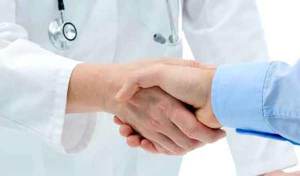 Segreteria didattica Ciclo Unico Area Medica
3. Stampa modulo cartaceo
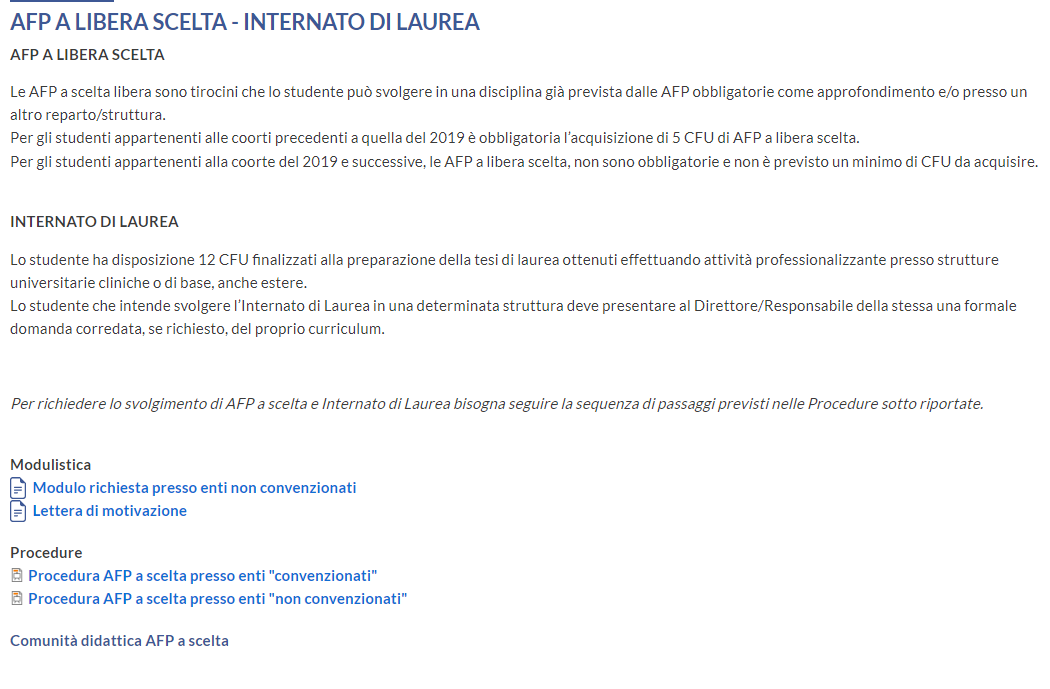 Stampare il «Modulo richiesta presso enti non convenzionati»
Segreteria didattica Ciclo Unico Area Medica
4. Compilazione modulo
Dopo aver compilato tutti i campi, far firmare e timbrare il modulo al Docente di Riferimento UNIBS
Segreteria didattica Ciclo Unico Area Medica
5. Compilazione modulo
Far apporre il timbro e la firma al Responsabile dell’Unità Operativa della struttura ospitante
Segreteria didattica Ciclo Unico Area Medica
6. Stampare lettera
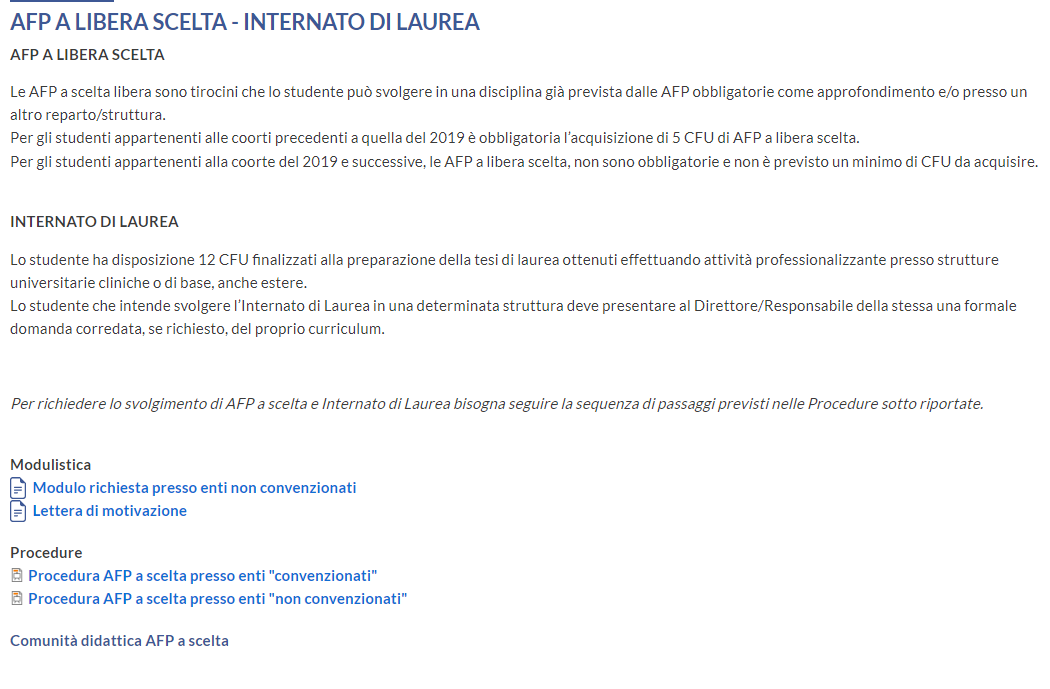 Stampare la «Lettera di motivazione»
Segreteria didattica Ciclo Unico Area Medica
7. Compilazione lettera
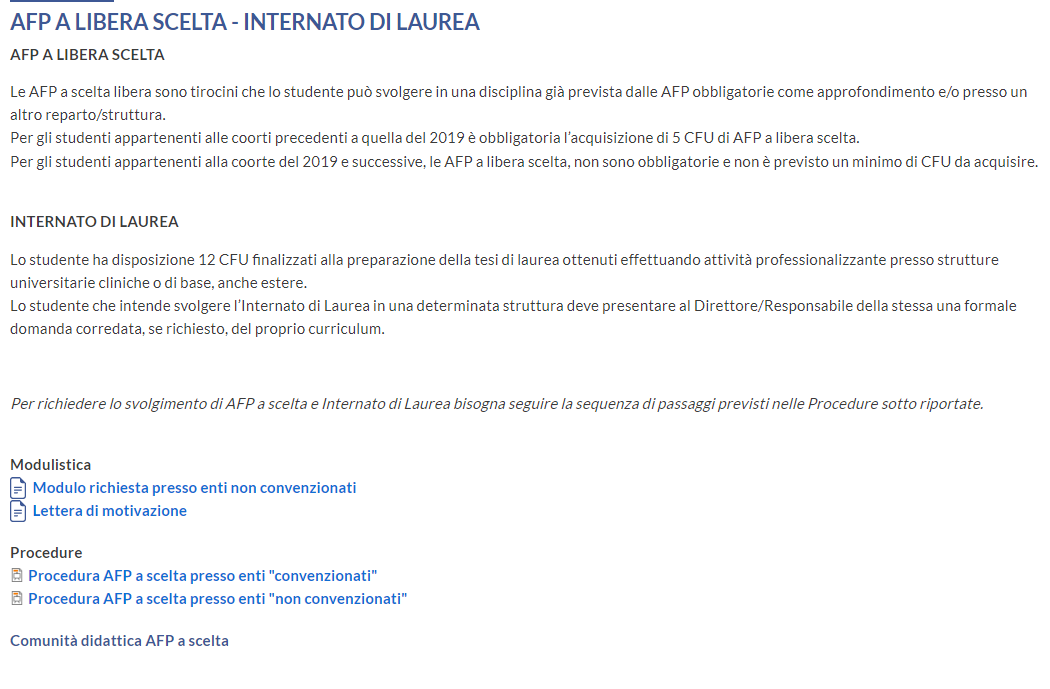 Compilare la «Lettera di motivazione»
Segreteria didattica Ciclo Unico Area Medica
8. Scansione ed invio
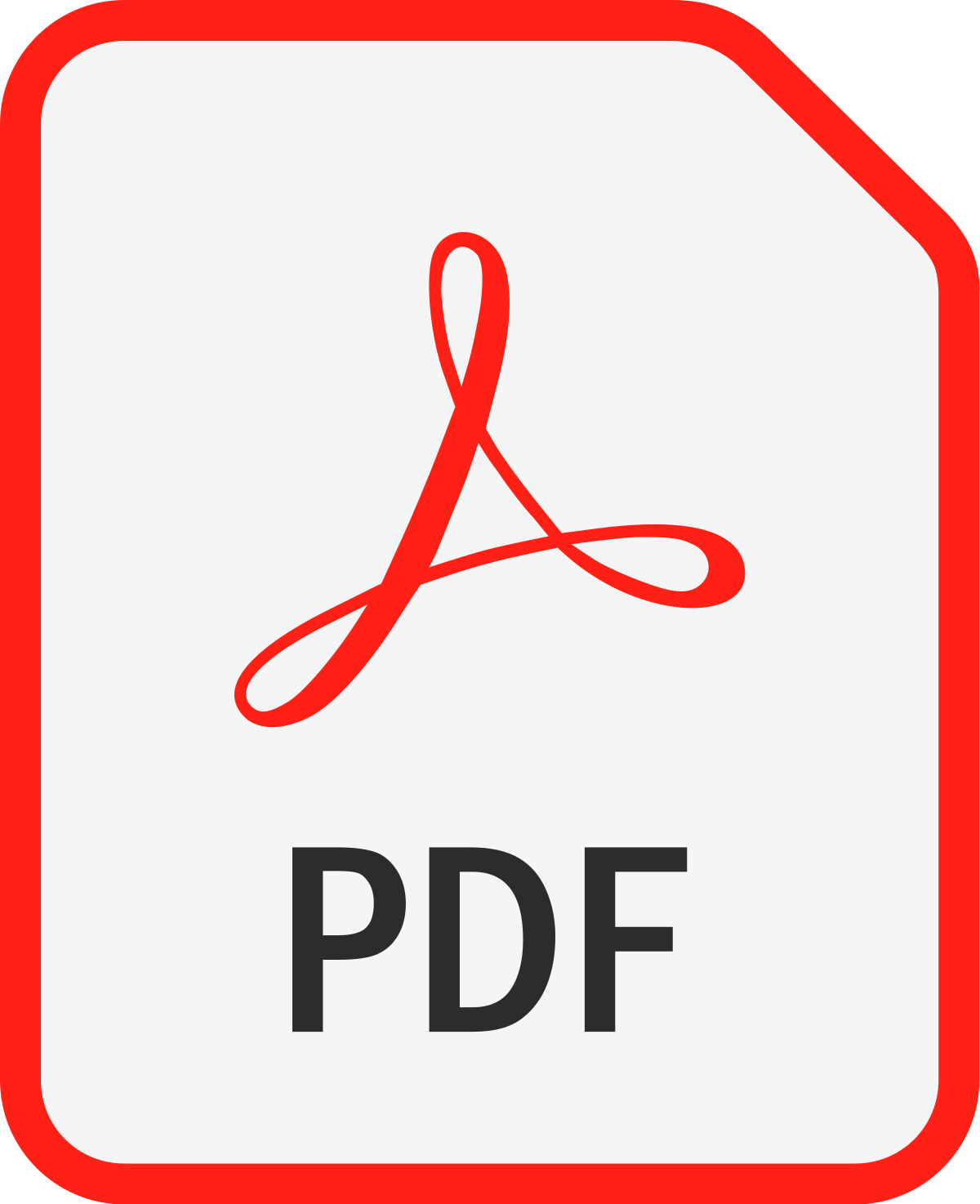 Effettuare le scansioni PDF dei due documenti compilati e firmati;


Inviare le scansioni a: didattica-ciclounico-med@unibs.it.
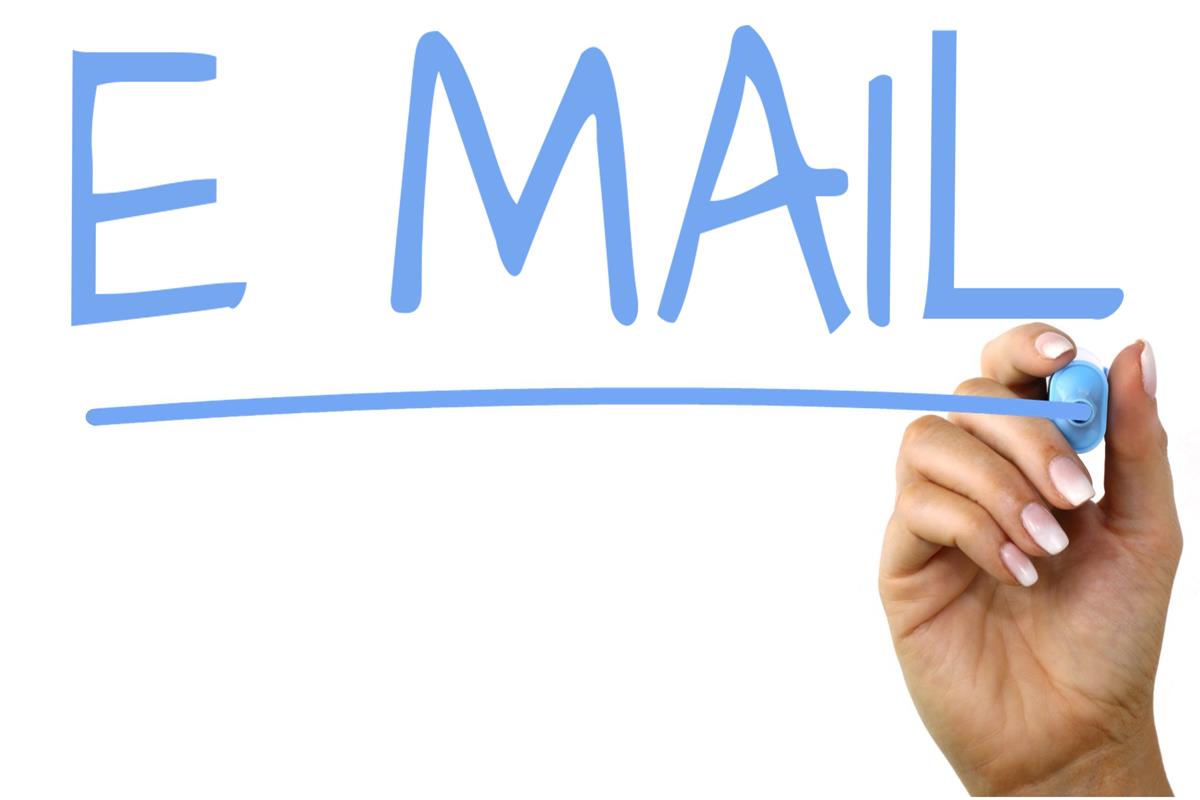 Segreteria didattica Ciclo Unico Area Medica
9. Discussione in CCdS
Attendere la discussione per l’eventuale approvazione o meno al successivo Consiglio del Corso di Studi
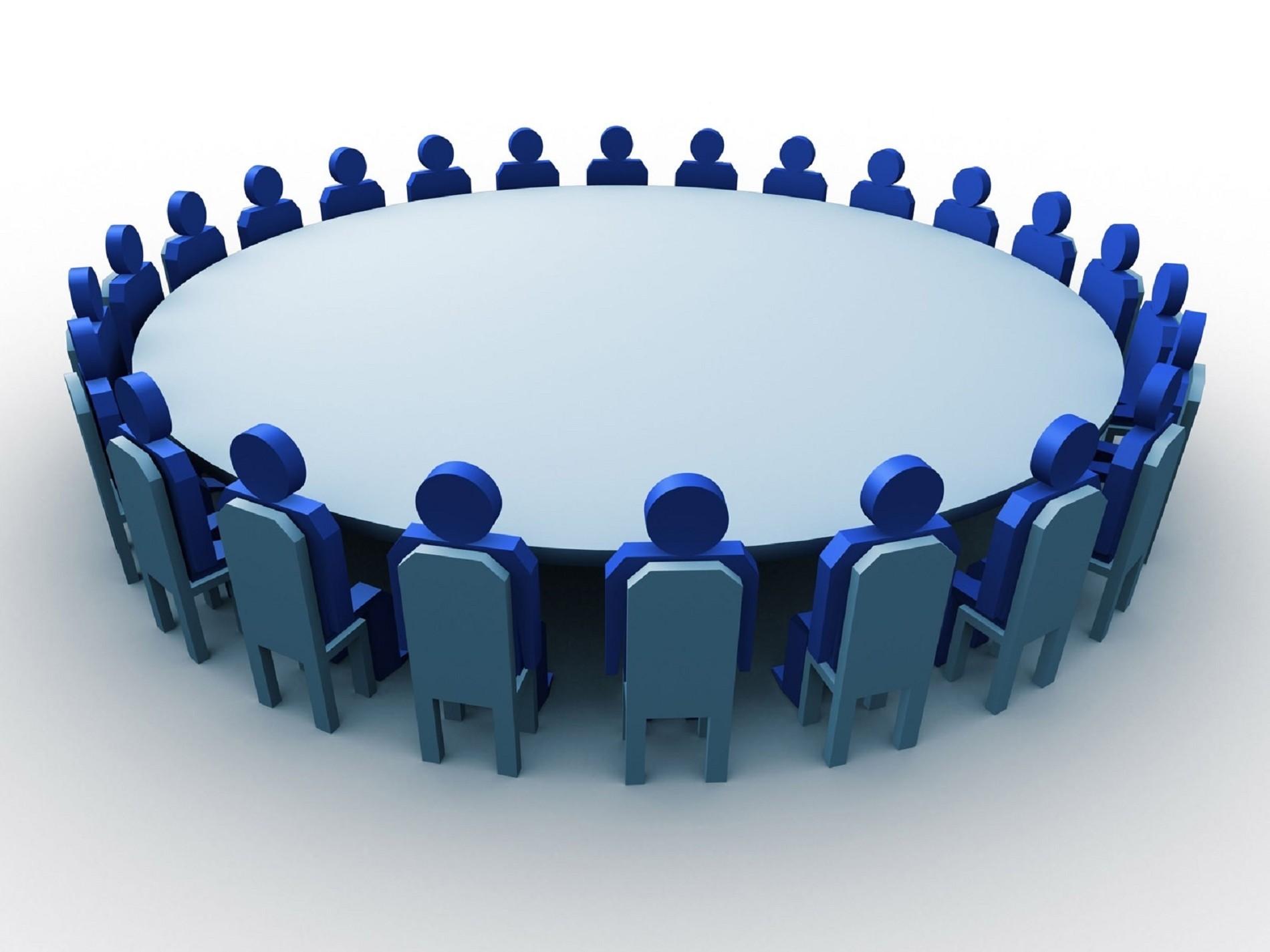 Segreteria didattica Ciclo Unico Area Medica
Segreteria didattica Ciclo Unico Area Medica